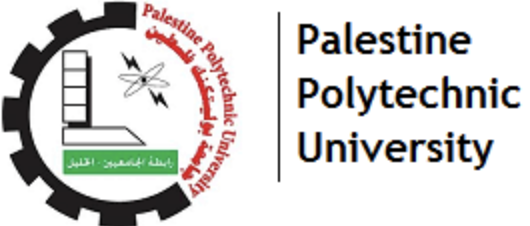 Palestine Polytechnic University
Collaboration: Working in high-performing teams
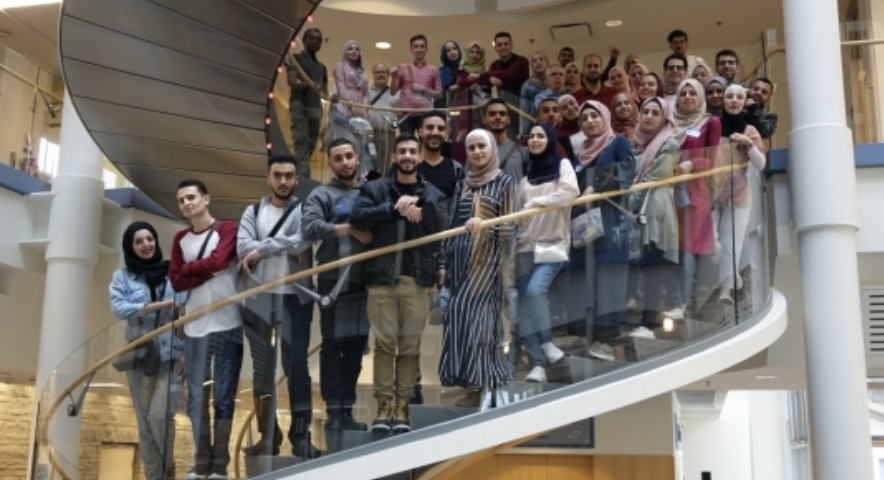 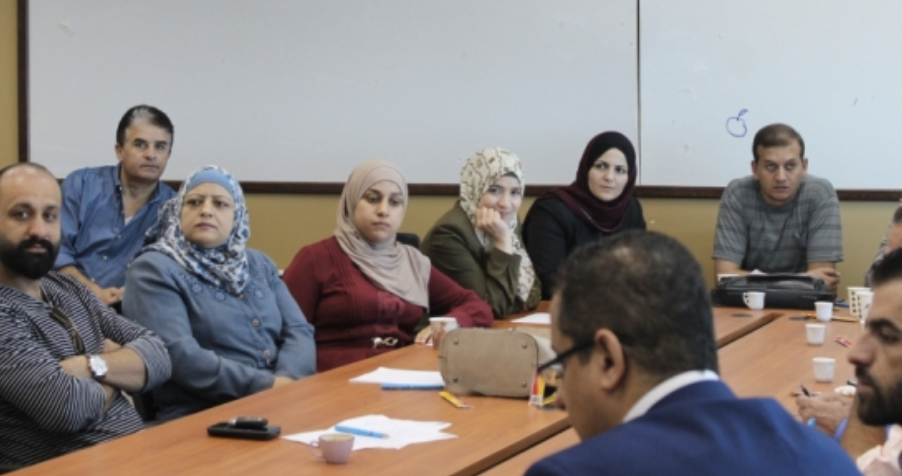 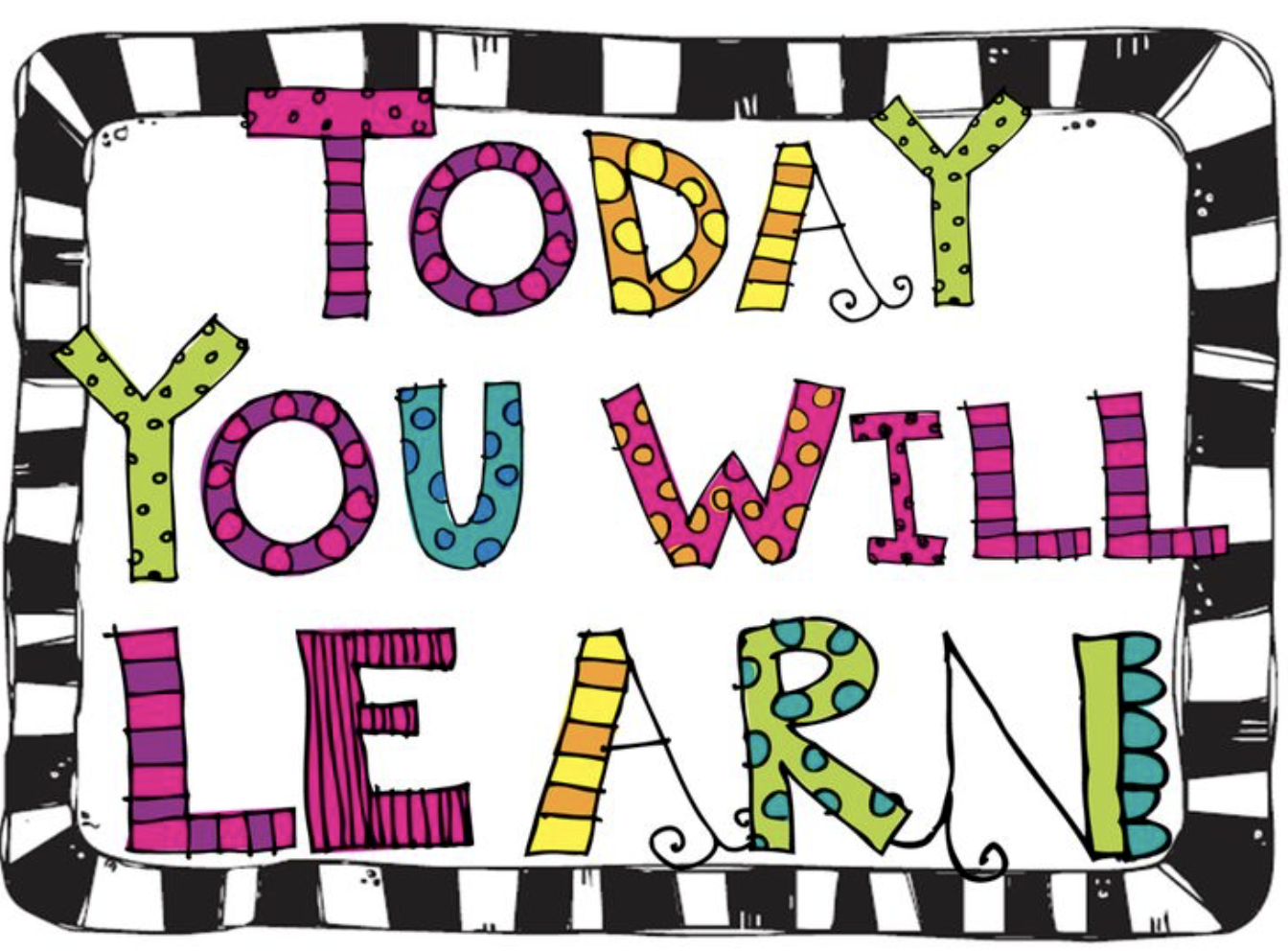 Groups and teams: What’s the difference? 
Stages of team development
Different roles team members play
Being an effective member of a team
Committing to your team and team’s performance
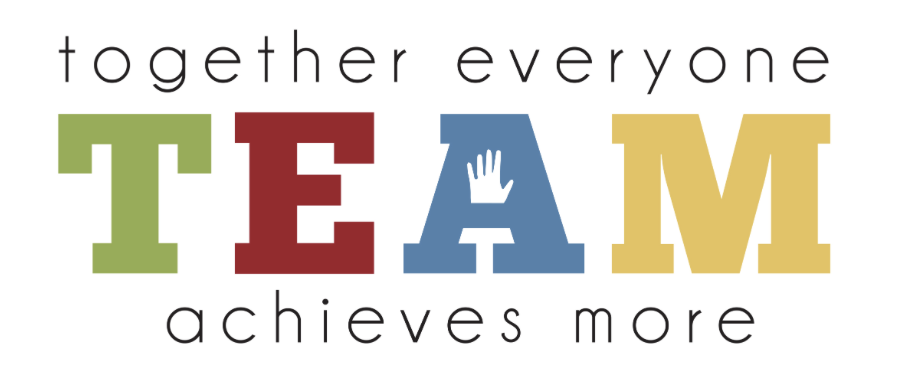 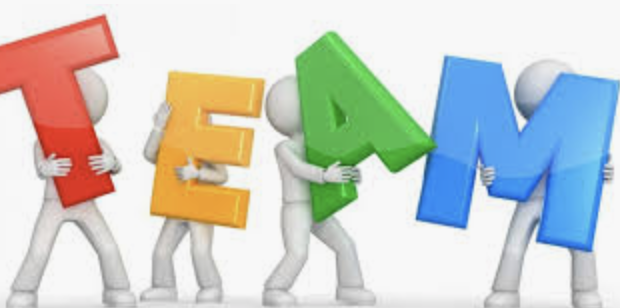 Consider a team you were a member of…
WHAT made that team so great…or not so great?

Be specific - behaviors, personalities, ‘climate’, situational context

How did you personally help, or hinder the team’s performance?
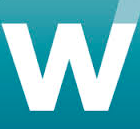 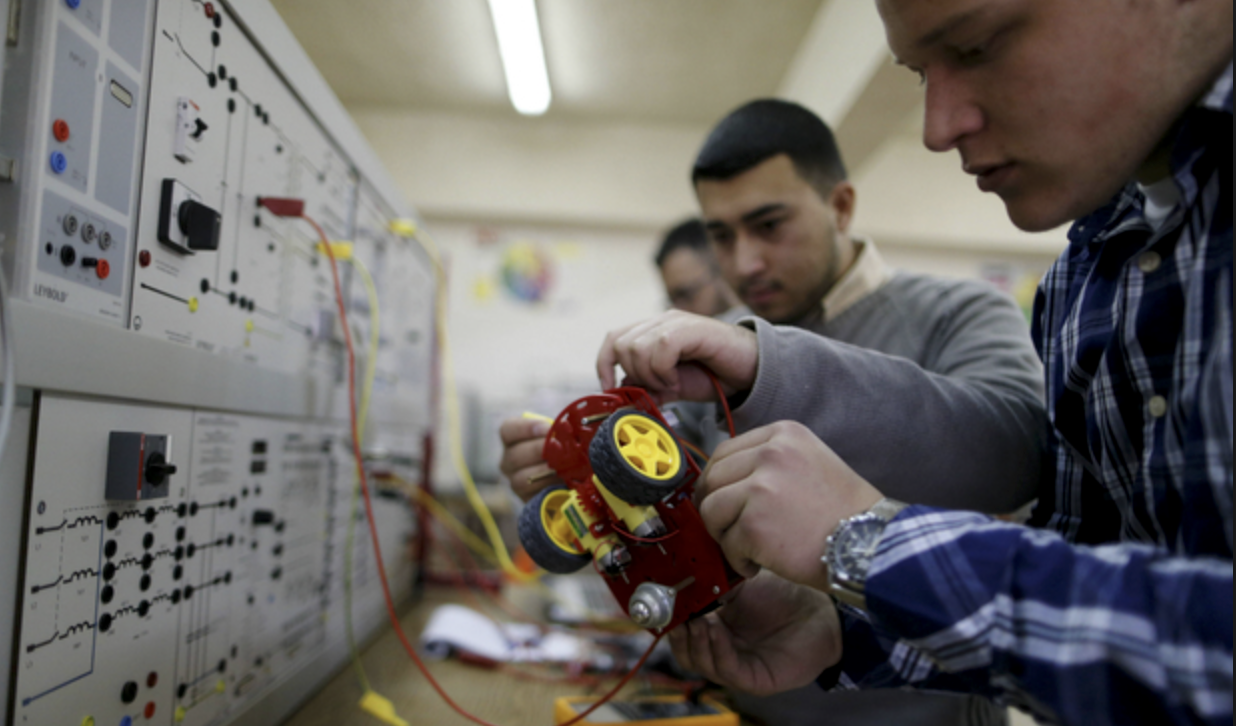 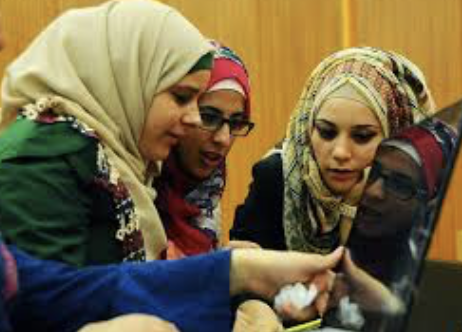 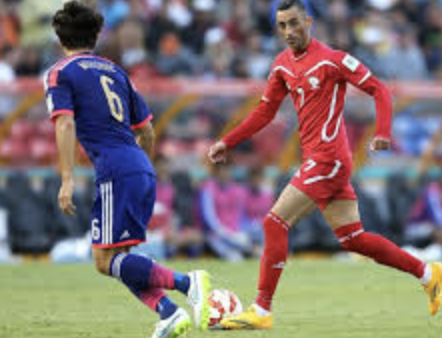 [Speaker Notes: See TEACHING NOTES to Accompany Major Curriculum Activities]
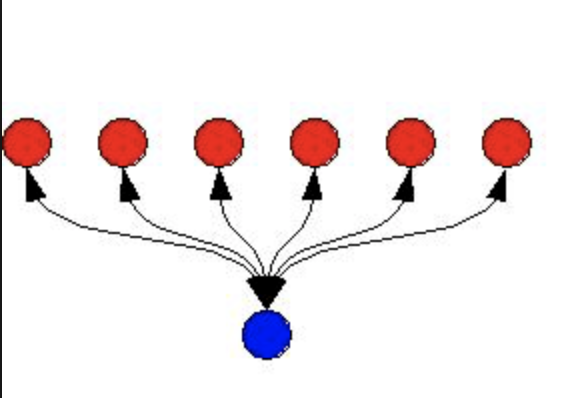 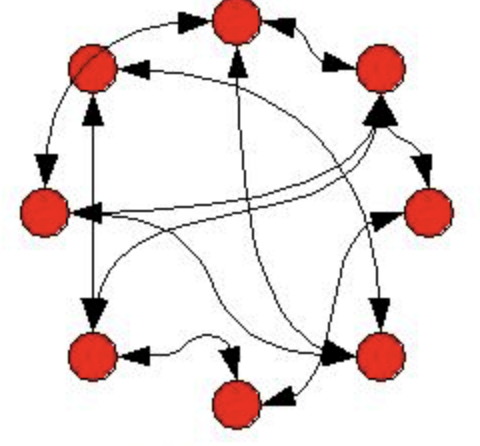 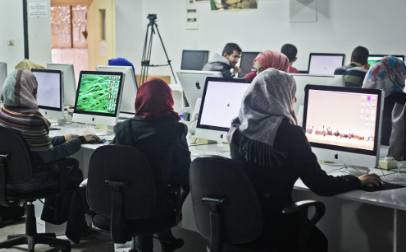 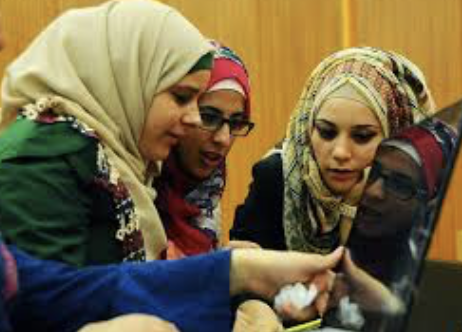 Group vs. Team
Individuals assembled together having some unifying relationship 
Member’s collective performance determines results 
Synergy results
Individuals associated together in some activity
Members responsible for their own contributions 
Individual approach – no synergy
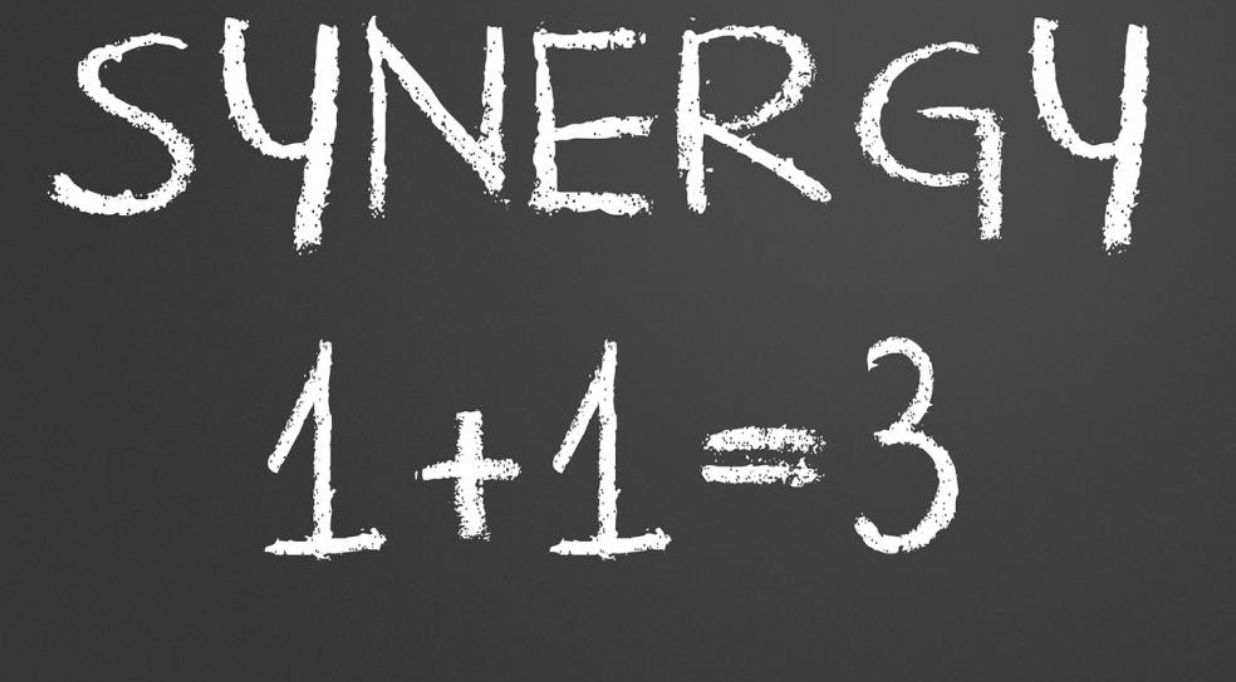 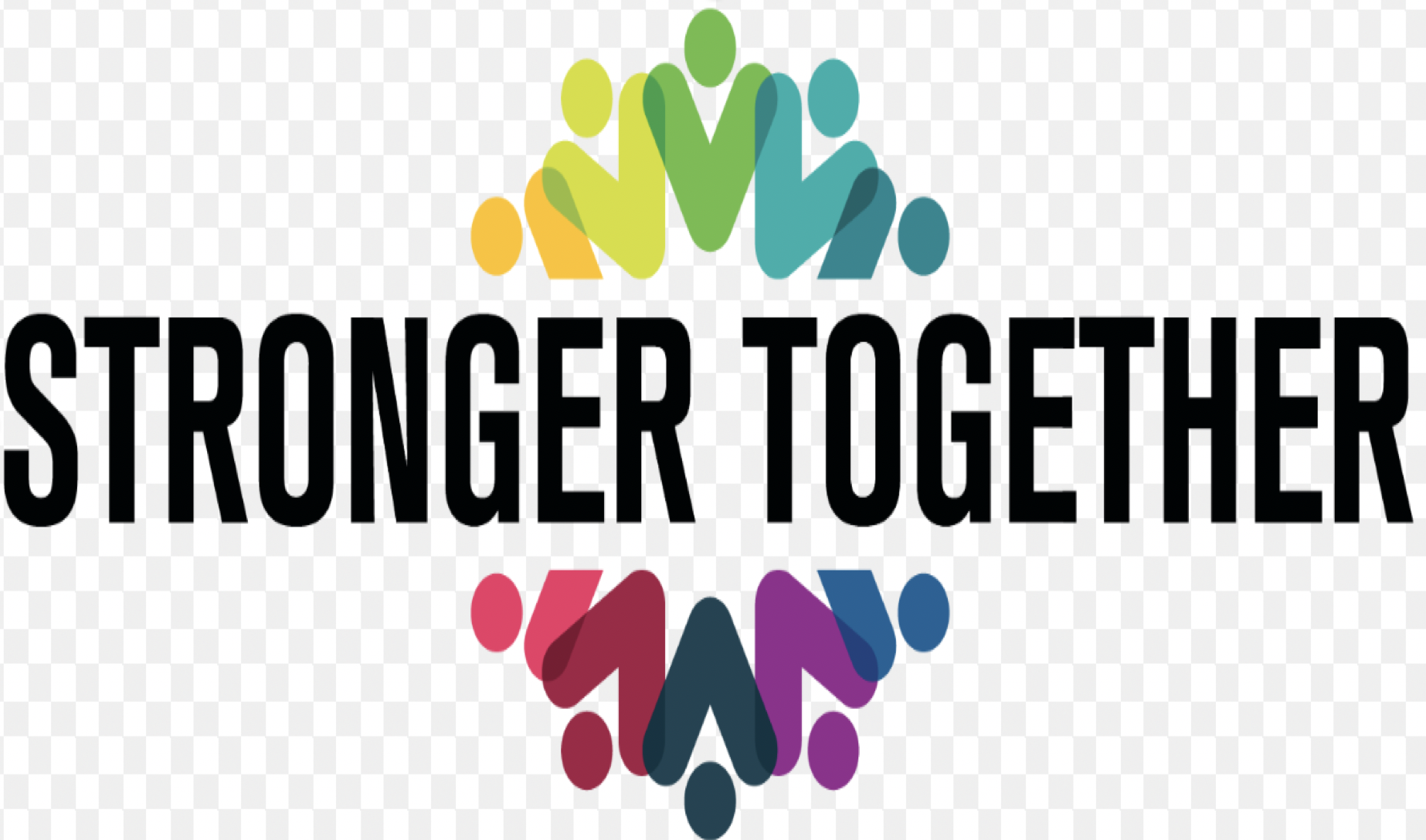 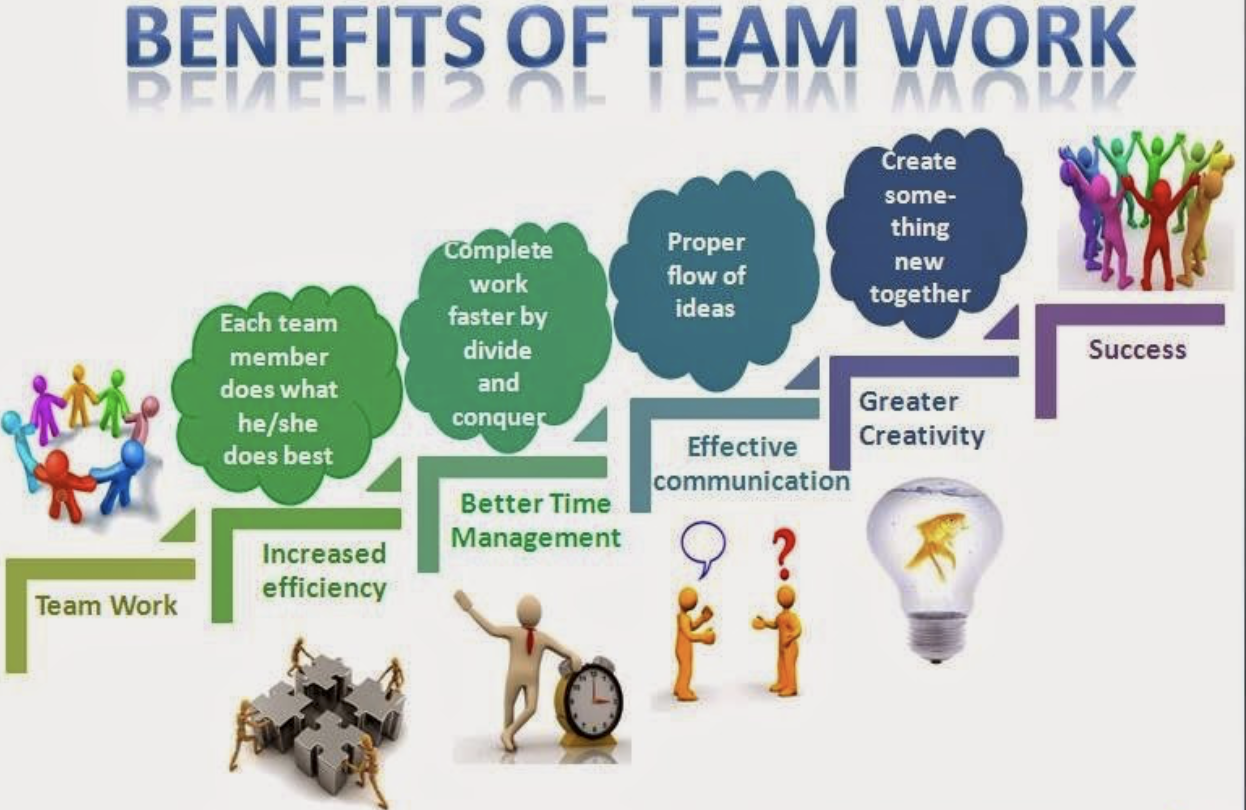 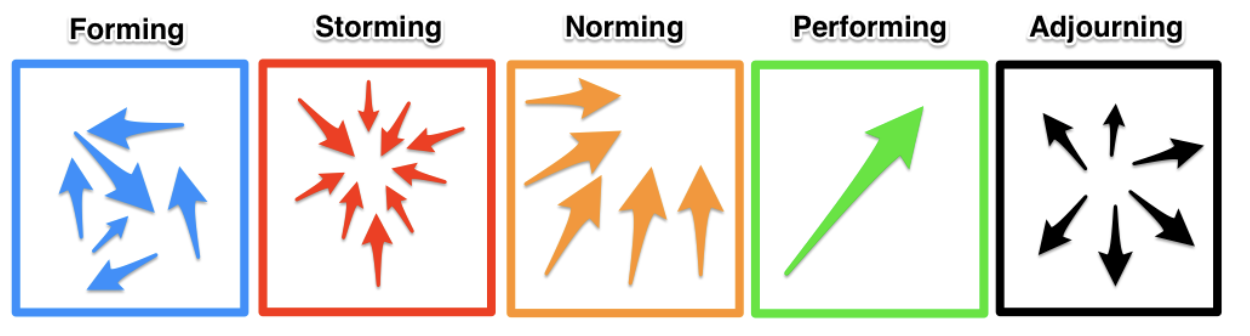 Stages of Team Development
Establishing formal or informal leaders
Defining expectations of team members
Getting to know members
Determining team’s purpose
Performing  required tasks
Working toward accomplishing  goals
Team’s goals questioned
Different work styles emerge
Possible conflict
For temporary teams, upon completion of task
Getting to know members
Determining team’s purpose
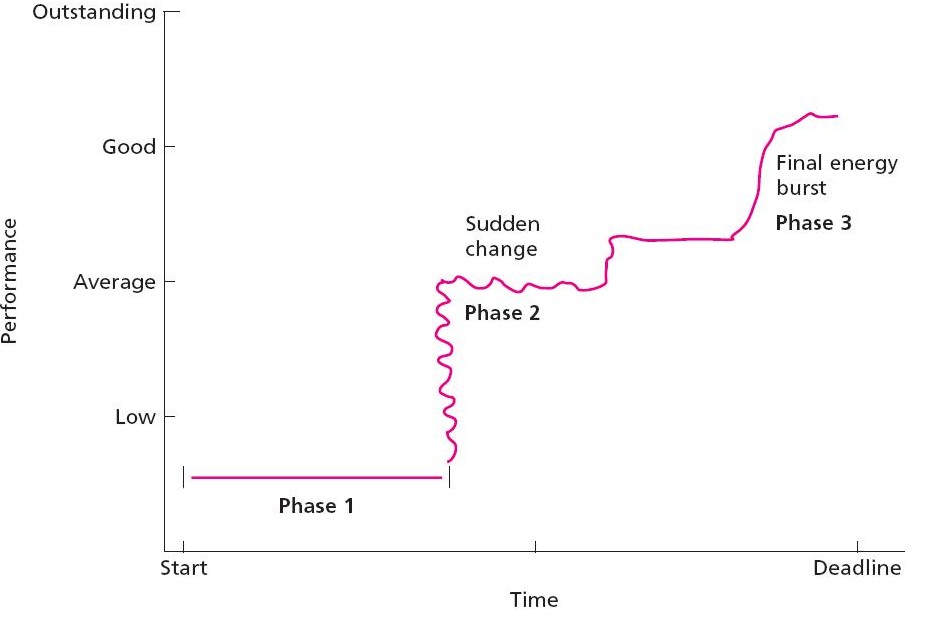 What really happens??
[Speaker Notes: Punctuated Equilibrium Model]
Everyone Must Agree About 
What you’ll accomplish 
Why you’re doing it
How you’ll do it
Who will do what
Michael D. Watkins, “Leading the Team You Inherit” Harvard Business Review, June 2016
Roles
Expectations regarding appropriate behavior attributed to someone occupying a particular position
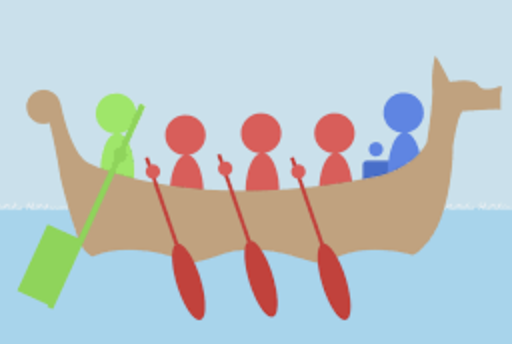 Role Perception: Your own expectations about how you are supposed to act in a given situation 
 
Role Expectations: How other people believe a person should act in a given situation
Task-oriented: Team members who contribute the most to the team in order to accomplish the goals
Socio-emotional:  Team members who provide moral support, and try to build good working relationships within the team
Self-oriented: Team members who focus on their own personal good and well being, sometimes at the expense of others
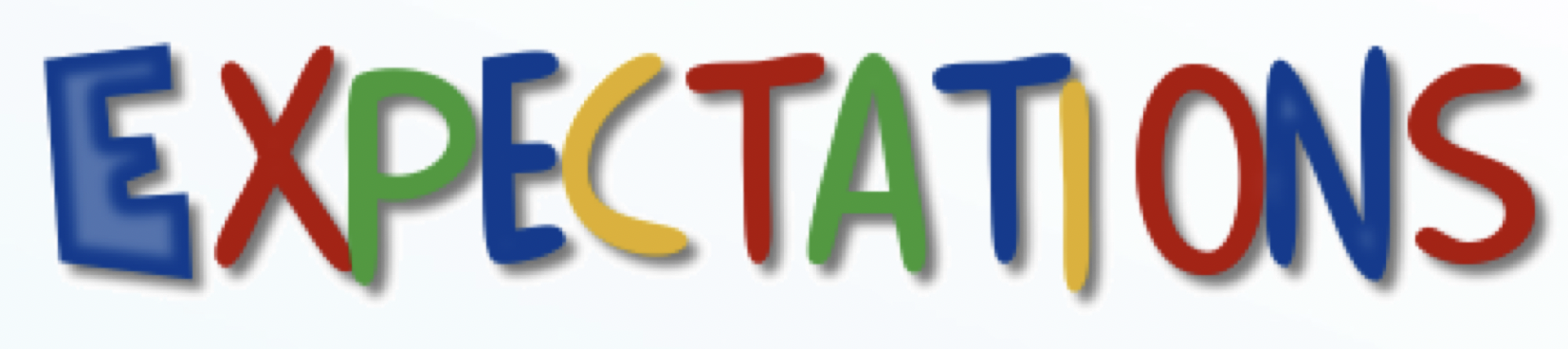 Norms
Shared team expectations about appropriate behavior
Prescriptive Norms: Tell team members what acceptable behaviors are

Proscriptive Norms: Tell team members what unacceptable behaviors are
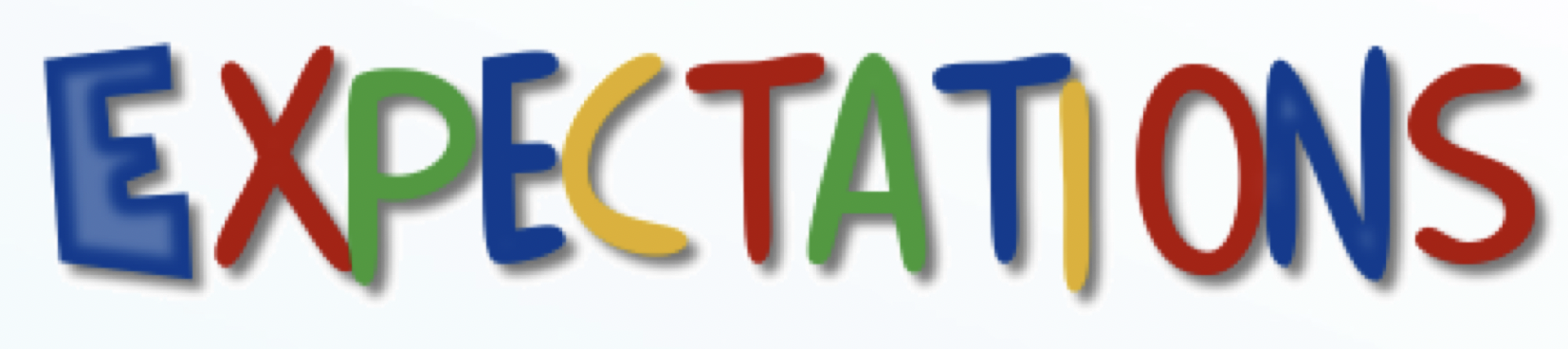 Positive-Negative Norms
Negative
Positive
Standing up for the university/students when unfairly criticized
Always trying to improve
Listening to others
Actively seeking ideas and opinions of others
Caring about the students in your classes
Doing what you say you will do
Being responsible
Saying negative things about your university/fellow students 
Taking advantage of others
Accepting sub-standard goals/grades
Putting yourself first
Getting ahead, regardless of costs
Hiding problems from others
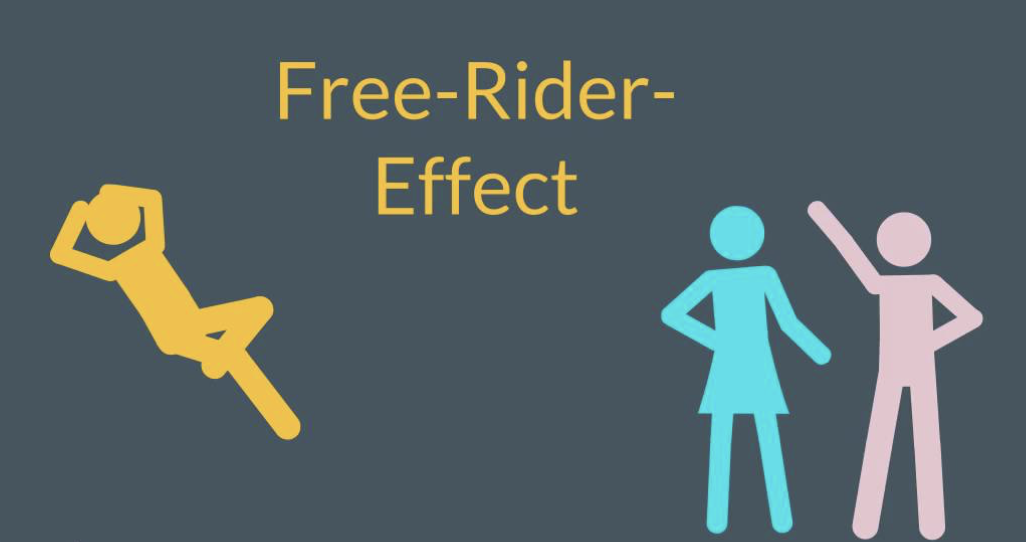 Tendency for a person in a team to do less than he or she normally would if they were doing project on their own.
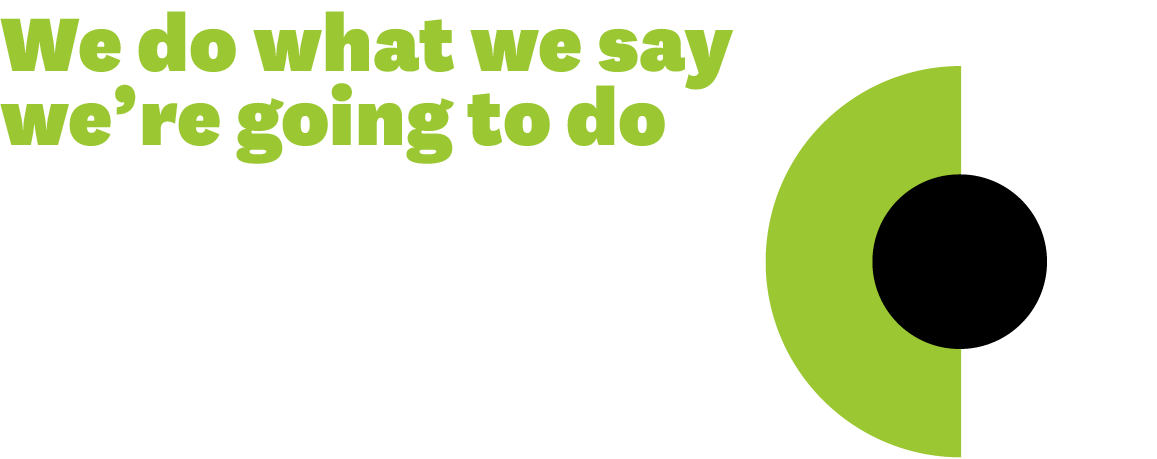 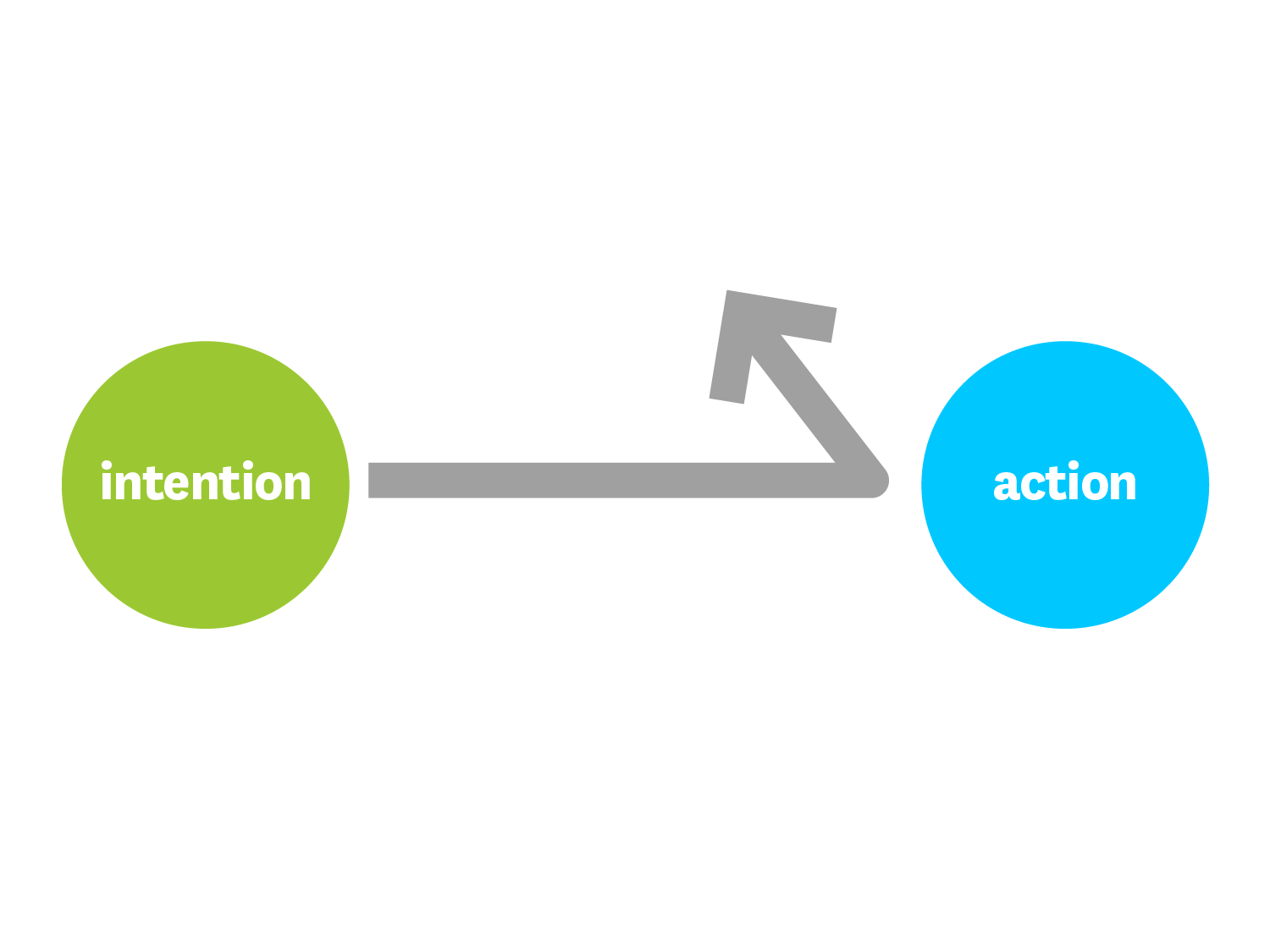 What Stands in Our Way?
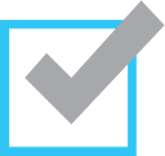 Too much to do
Lack of confidence
Competing priorities
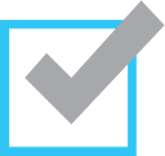 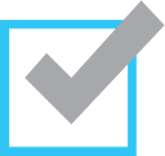 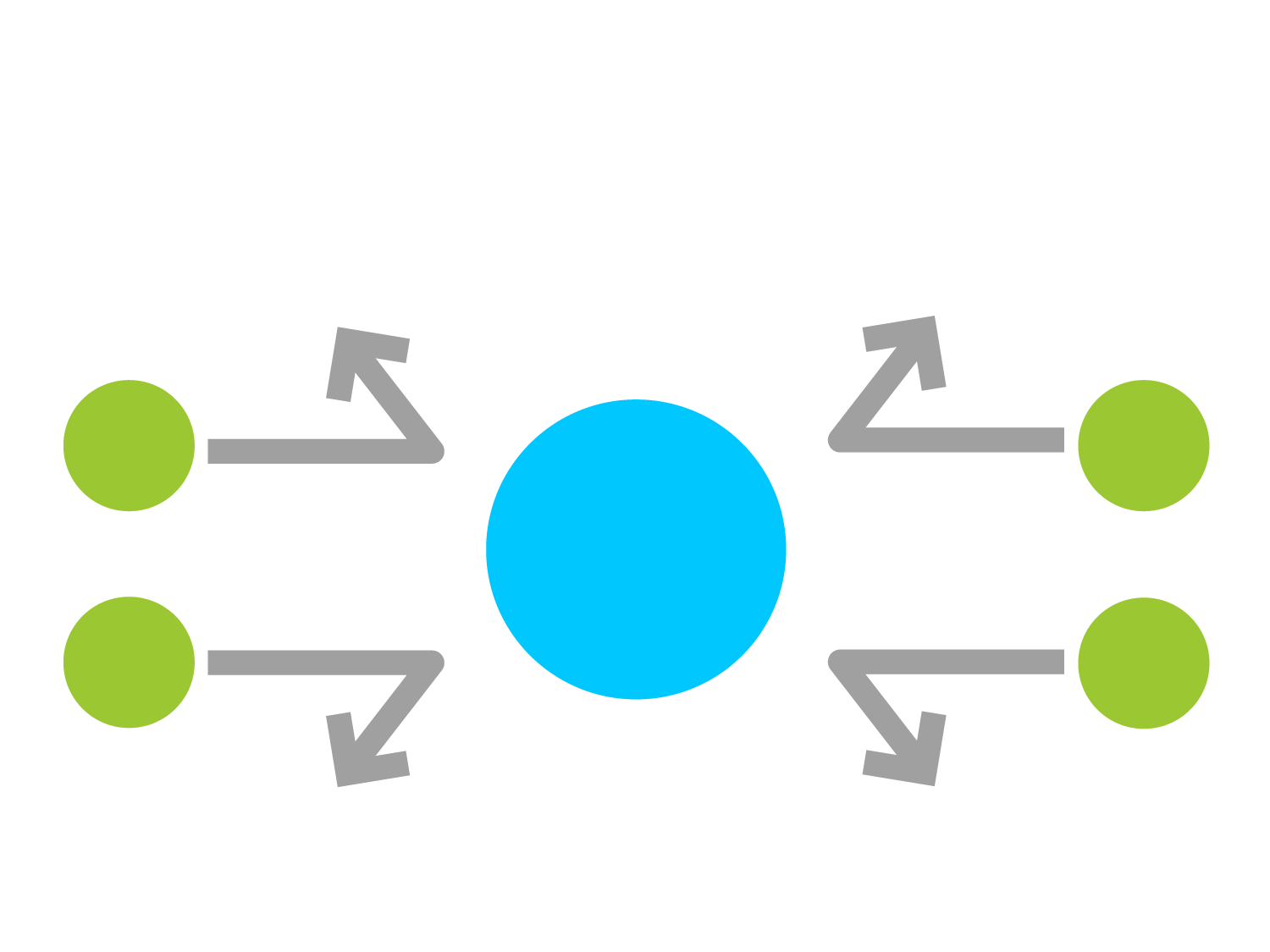 On Teams, the Problem Only Gets Worse
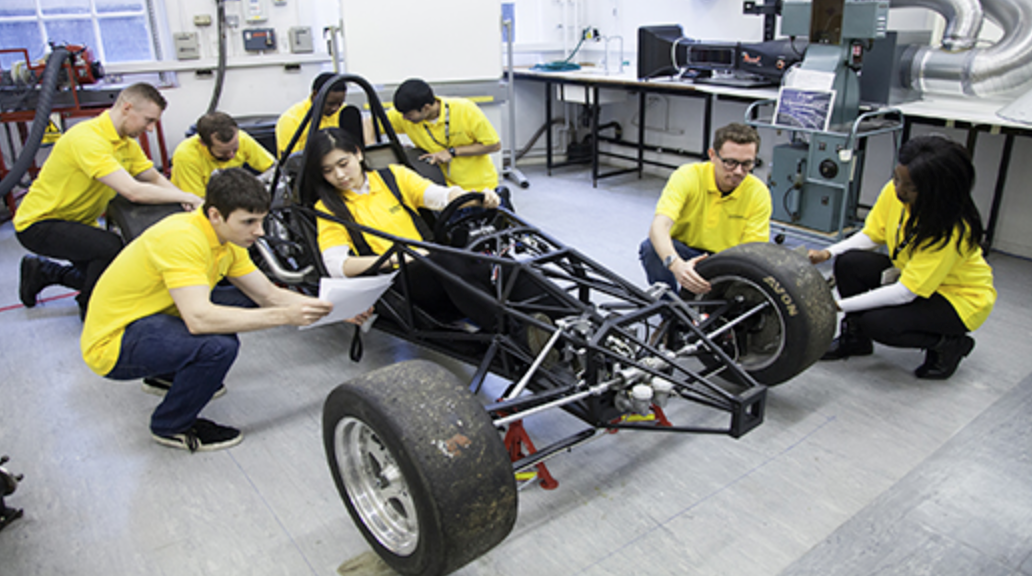 How to build a successful team
Make a plan
Determine priorities
Clear & measurable goals
Create a clear map
Have a shared scorecard
Tracks progress
Reminder of team’s priorities
Develop “rules of the road”
What behaviors will NOT be allowed?
Create a team culture… and stick to it
What behaviors will be encouraged?
Show respect
Respect results in feeling safe
Model behaviors of respect
Zero tolerance for disrespectful behavior
Effective Team Member Behaviors
Listens and responds constructively to other team members' ideas
Offers support for others' ideas and proposals
Is open with other team members about his/her concerns
Expresses disagreement constructively 
Reinforces team members for their contributions
Gives honest and constructive feedback to other team members
Provides assistance to others when they need it
Works for solutions that all team members can support
Shares his/her expertise with others
Seeks opportunities to work on teams as a means to develop experience, and knowledge
Provides assistance, information, or other support to others, to build or maintain relationships with them
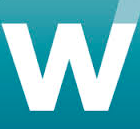 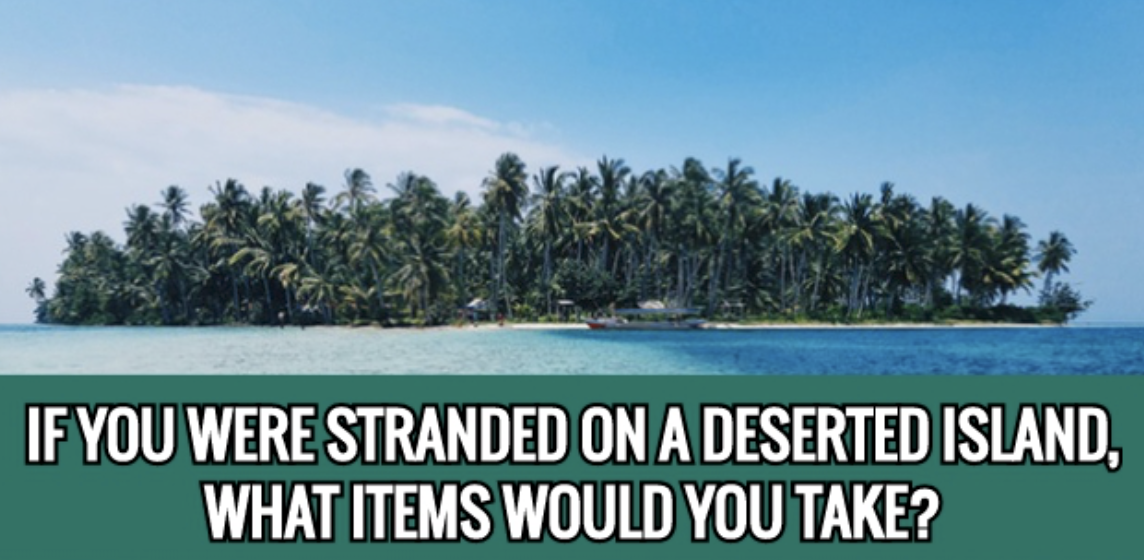 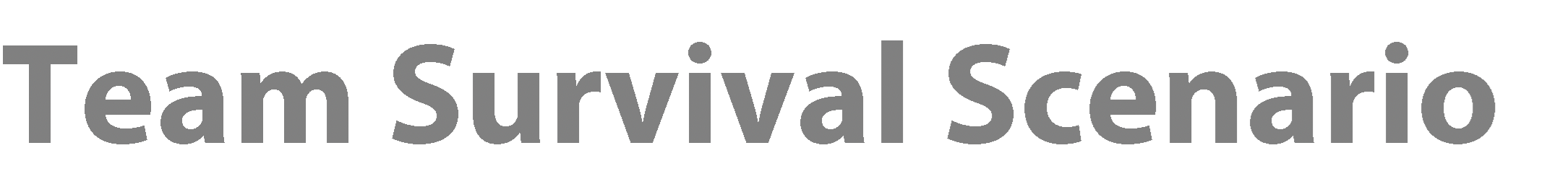 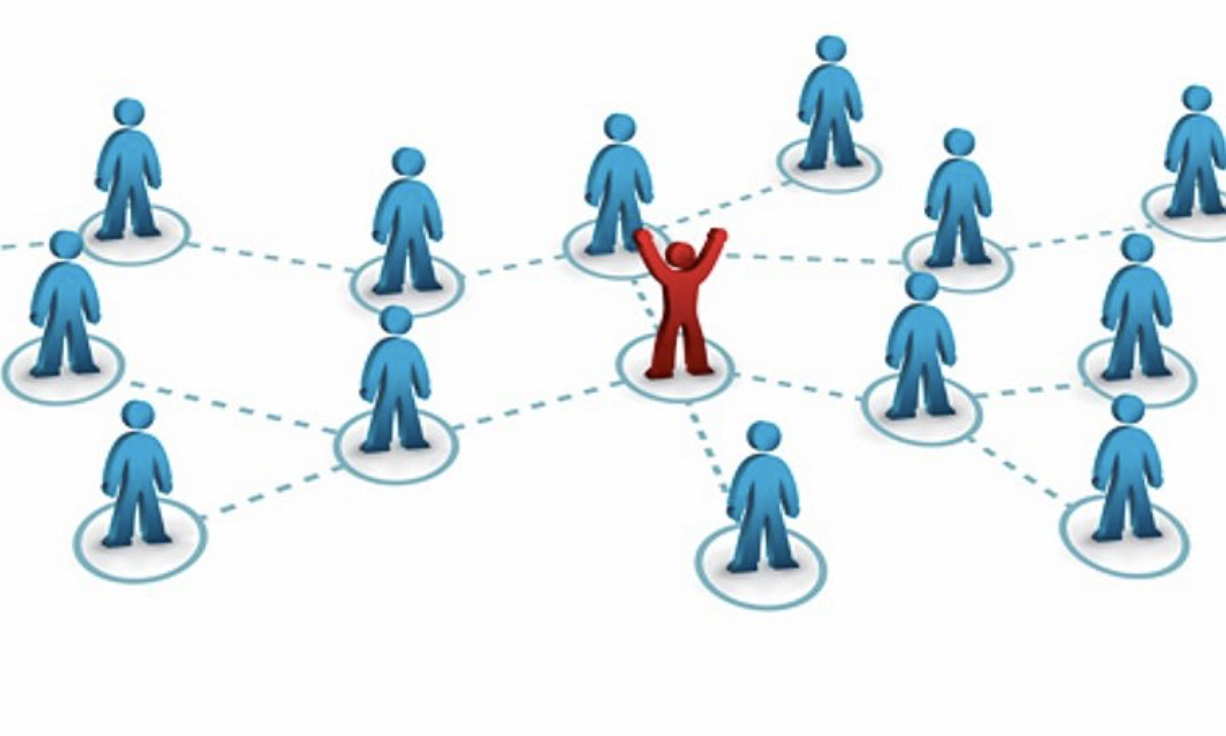 [Speaker Notes: See TEACHING NOTES to Accompany Major Curriculum Activities]
Trust one another
Engage in functional conflict
Cohesive team members
Commit to decisions & action plans
Focus on achieving collective results
Hold each other accountable
Source: The Five Dysfunctions of a Team, P. Lencioni, Jossey-Bass,
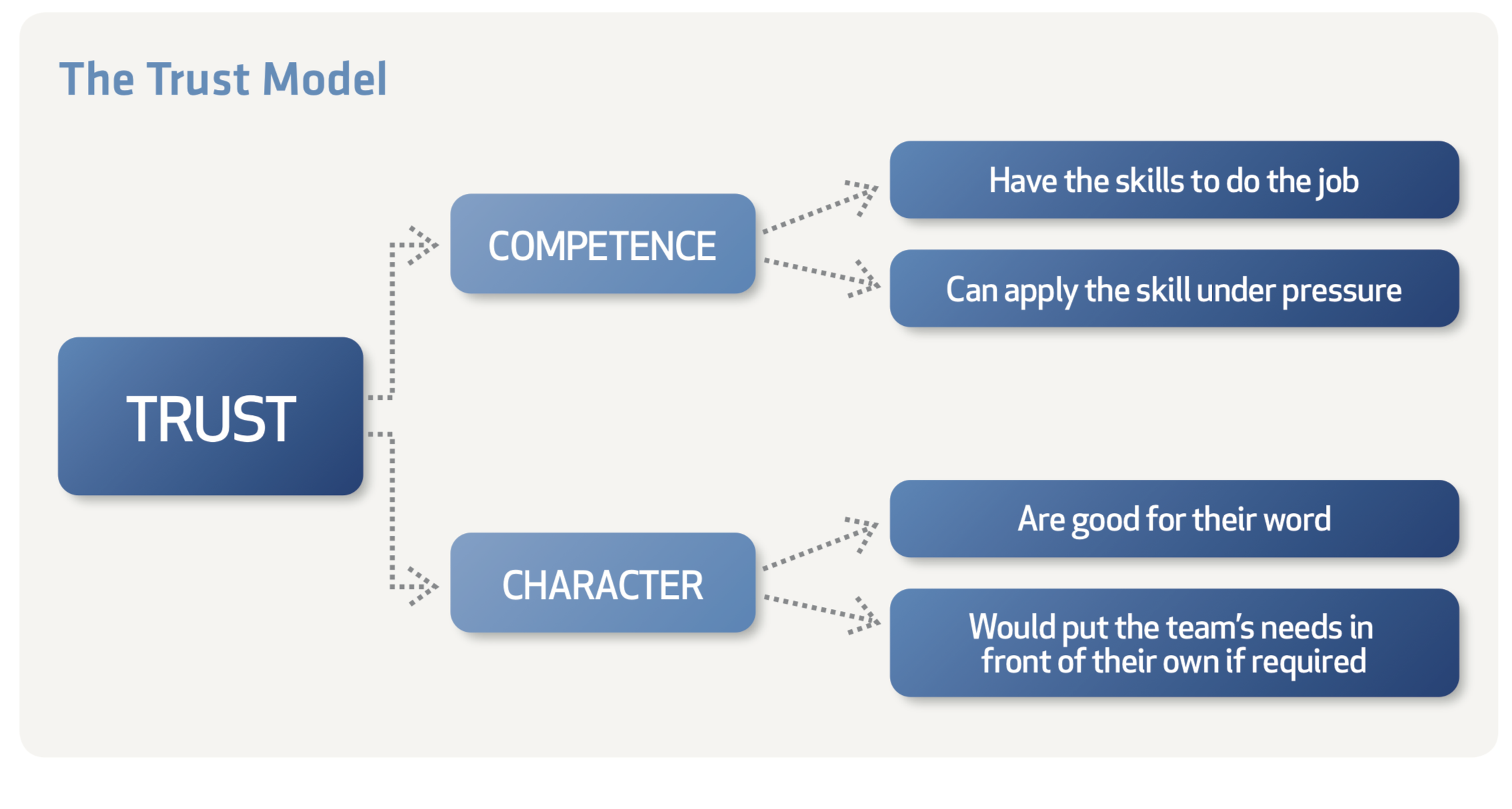 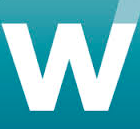 Abilene Paradox: The Management of Agreement
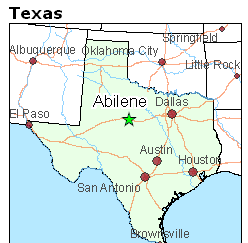 [Speaker Notes: See TEACHING NOTES to Accompany Major Curriculum Activities]
Team Conflict - Good and Bad
Functional 
Task oriented
Focused on differences in perspectives / judgments
Perception of shared commitment to common goals
Has the potential to enhance understanding of (and thereby commitment to) team decision

Dysfunctional
Emotional
Focused on personal incompatibilities or disputes
Perception of personal criticism
Has the potential to lead to cynicism, avoidance or even counter-effort
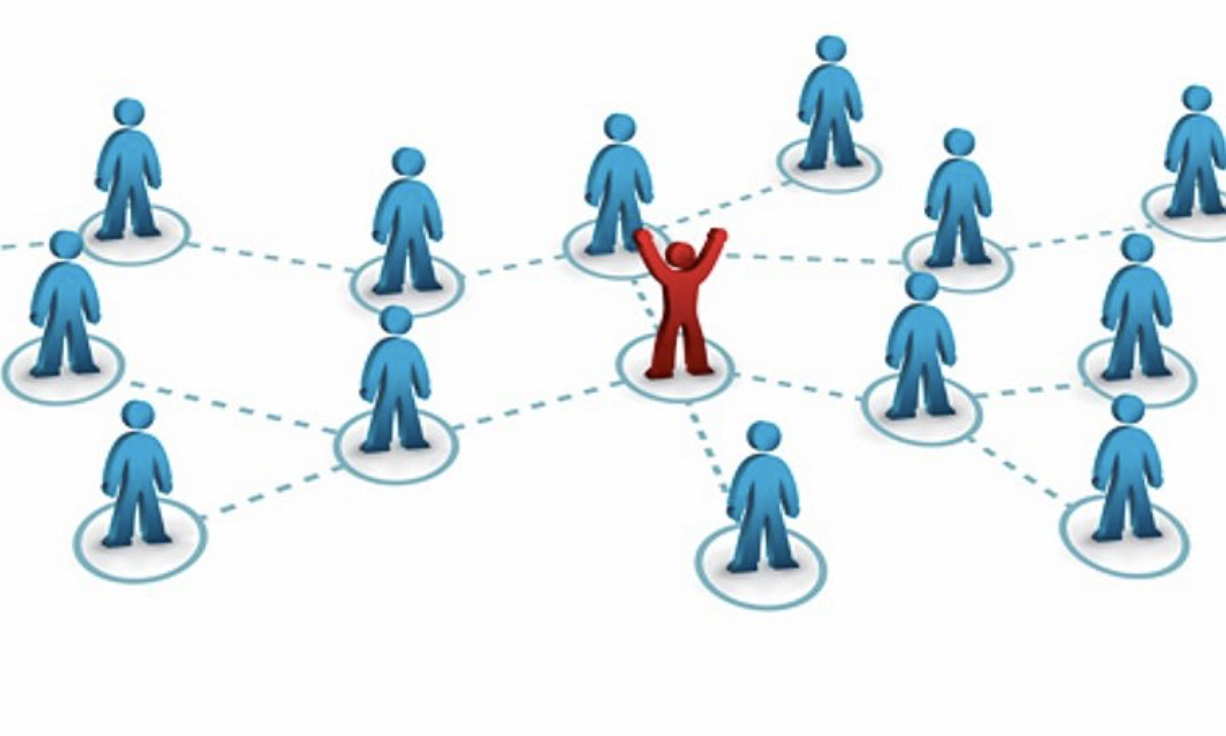 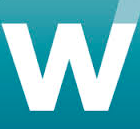 Your IT Professor has assigned a team project requiring you to develop an APP that helps blind individuals navigate more safely. The project will require substantial collaboration with several students whom you do not really know, and have never worked with before. Your Professor is giving you about 30 minutes at the end of class today to meet with your team and start planning.
Working individually make a list of topics you think you should discuss with your team
In small groups
Consolidate your lists and decide what issues need resolution right away
Develop a preliminary plan to move forward on the class project
Part I
[Speaker Notes: See TEACHING NOTES to Accompany Major Curriculum Activities]
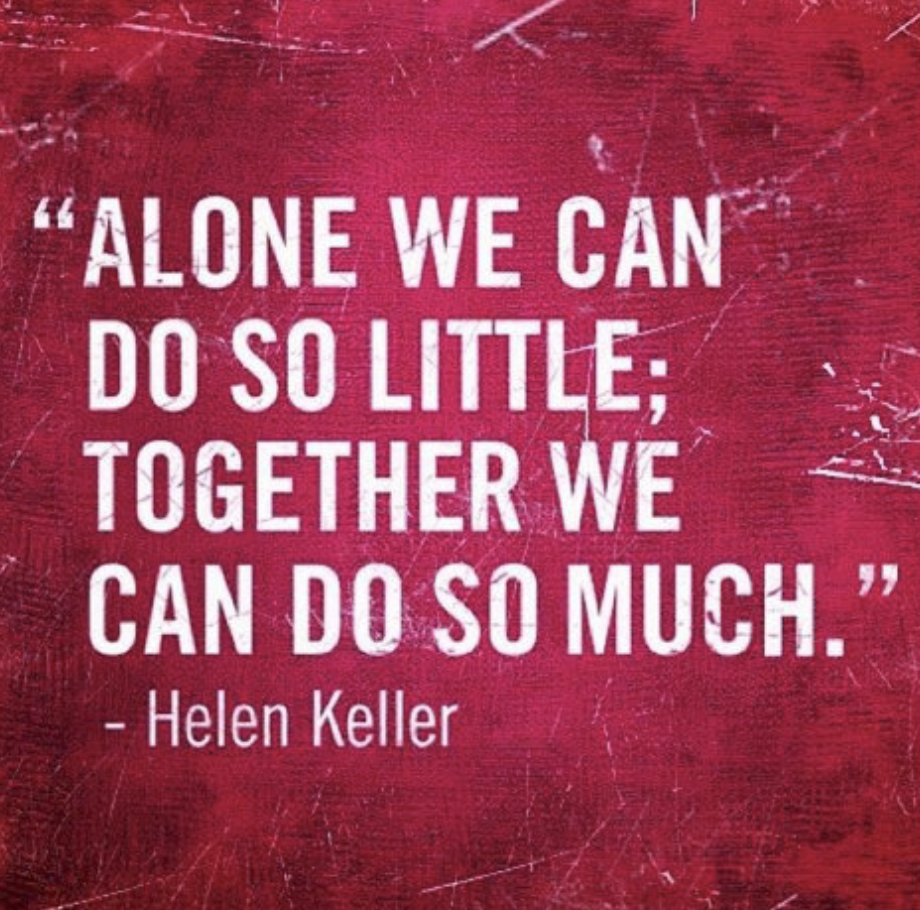 Practical tips for working in student teams
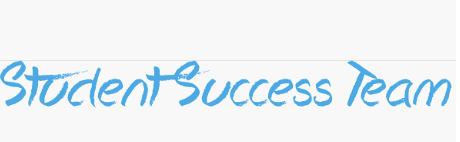 Working styles and priorities
How do you work? 
Are you generally someone that procrastinates/works well under pressure? 
Are you someone that plans ahead and likes to get things done in advance?
What agreements will you make about working with your different preferences?
 
What’s your goal for this project? 
What grade do you hope to achieve? 
What does that mean for your teammates? 
How will you work that out as a group?
 
What is the best way to reach you?  
Email?  Phone?  Text?  
What are bad times to reach you—when are you not available?
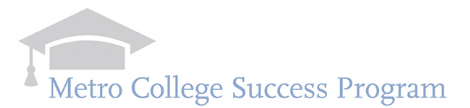 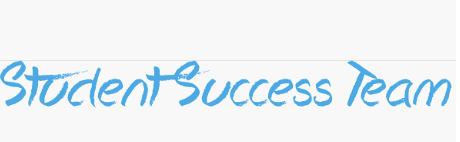 How will you handle meetings?
What is the structure of your meetings?  
Do you want to make time to check-in or socialize at the beginning?  
Who will lead the meetings?  
Do you want to have someone in charge of making notes on action steps (who does what)?
 
Being late and missing meetings 
How are you going to handle late team members?  
Who gets contacted if you’re running late?  
Will you start on time even if someone is late?
How will you handle absences? Who gets contacted if someone has to miss a meeting?
 
 
Schedule Limitations 
What are the best times to meet? What are the worst times to meet? 
What other obligations do people have that would prevent them from meeting?  
Where are the best places to meet?
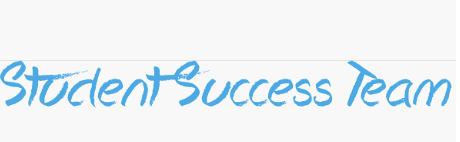 Team mates strengths & challenges
What are some individual strengths of people in your team? 
Is someone a really strong writer?  
Does someone have extensive knowledge of PowerPoint?
Who has the strongest quantitative skills?….

What are some individual challenges -- things that people aren’t necessarily good at?  
How will you work with these?

Are there skills that one of you wants to develop?  
Skills that you think you could help someone else build?
Skills that someone could help you build?
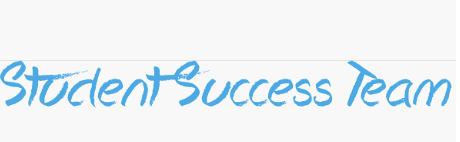 Division of labor
How are you going to divide up the work for the project? 
 
Who is going to put the final project together? How will you make it sound like one voice?
 
Do you have someone who can proofread your work?
 
Is there anything else that you need to make this a successful group work experience?

What kinds of challenges or problems do you think might come up?  How will you deal with these?
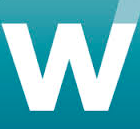 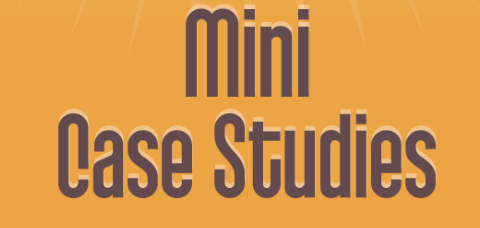 The case of the missing team member
[Speaker Notes: See TEACHING NOTES to Accompany Major Curriculum Activities]
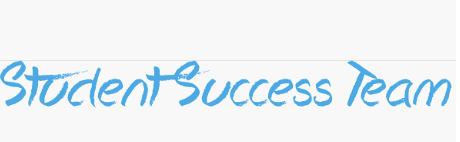 Celebrate and appreciate!
Plan a way to celebrate the work you did together, at the end of the project.

Appreciate the fact that you worked very hard together.
 
What are some ways for your group to celebrate?  What would people enjoy?  What’s practical? 
 
 
 
 
 
Is there anything else that you need to make this a successful group work experience?
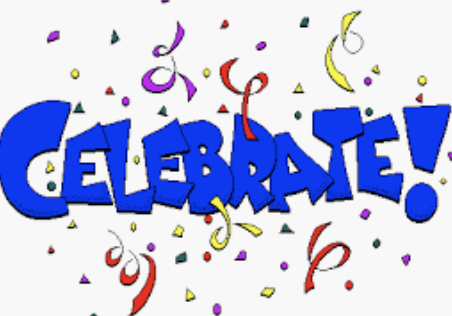 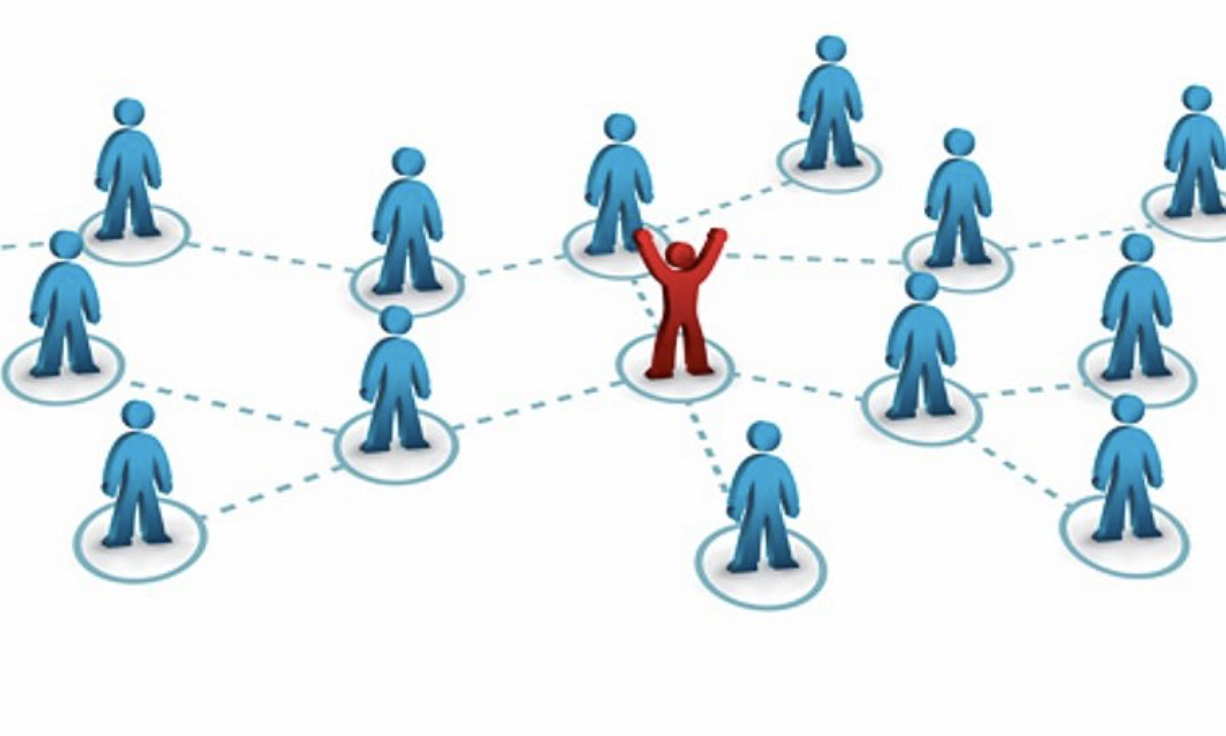 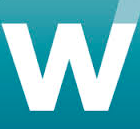 Your Chemistry Professor has assigned a team project that will require substantial collaboration with several students whom you do not really know, and have never worked with before…
Working individually make a list of promises you would make to your team to show your commitment to the team’s success -- What do you promise to do as a “good” team member??
In small groups – based on the practical tips for effective teamwork…
Revise your list and decide what (other) issues need resolution
Add to your preliminary plan to move forward on the class project 
Also, share the promises you would  make to your team
Part II
[Speaker Notes: See TEACHING NOTES to Accompany Major Curriculum Activities]
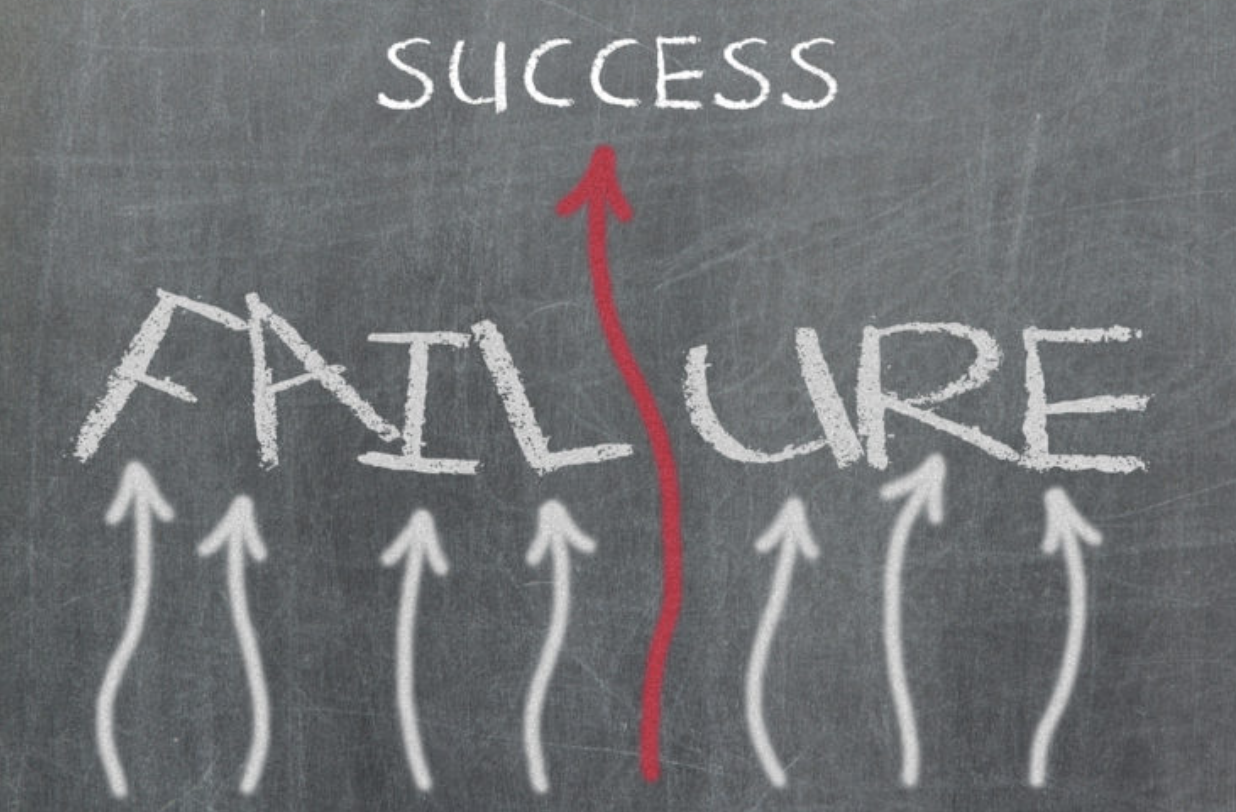 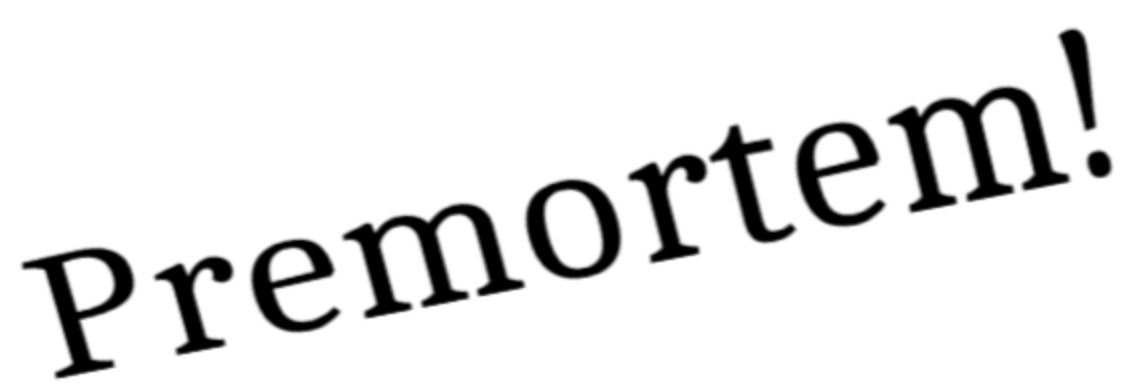 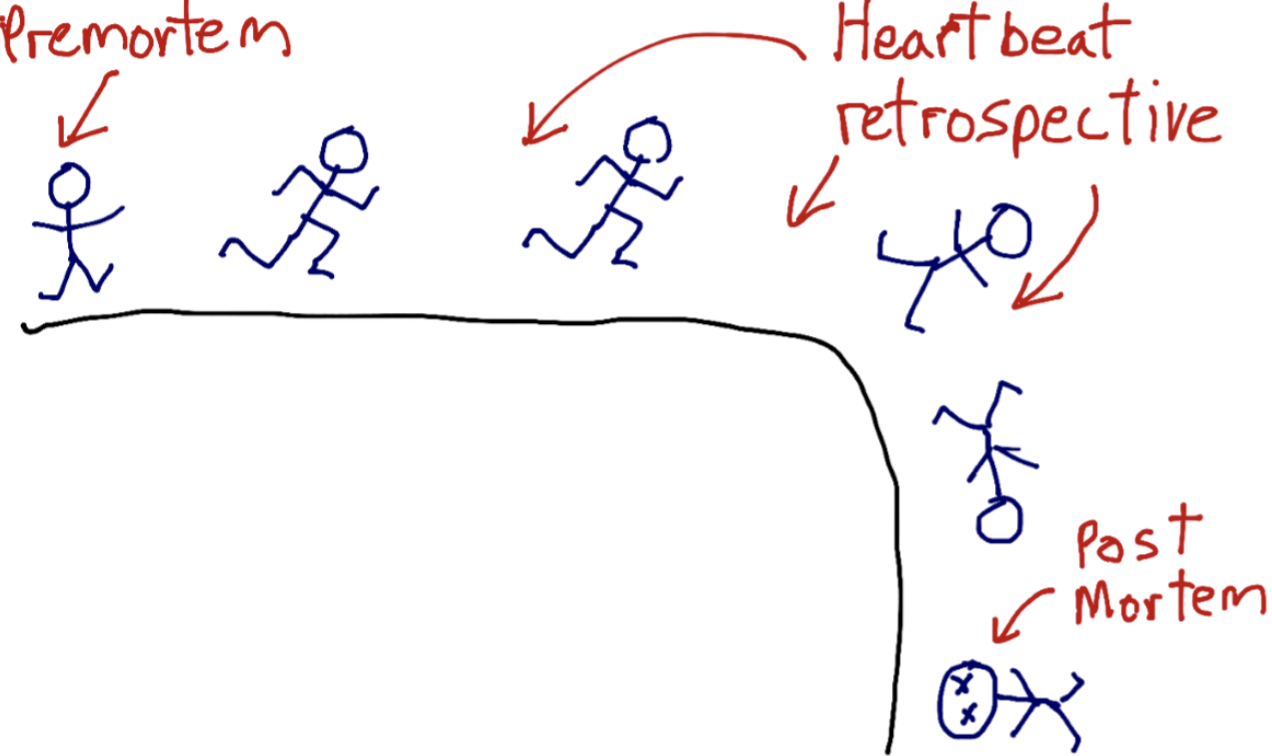 Team imagines that a project has failed, and then works backward to determine what potentially could lead to the failure.
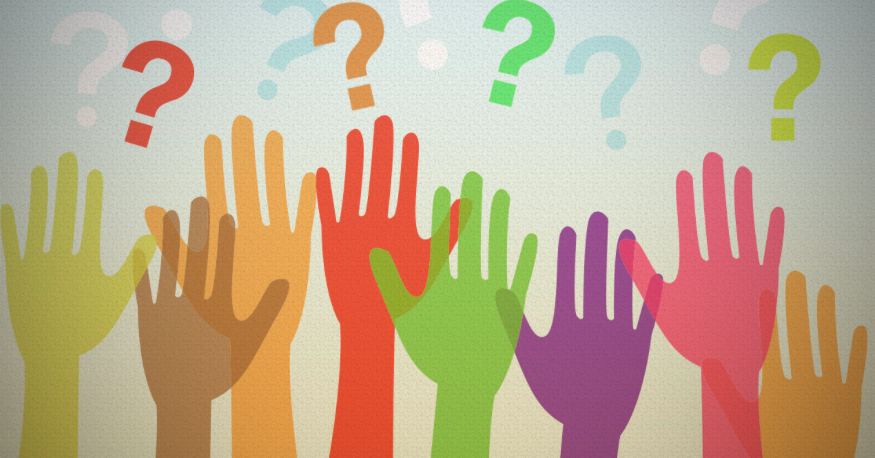 Imagine you have a team project that requires you to give a 20 minute presentation to the class. The project is worth 50% of your entire grade for the course.  On the syllabus it is very clear that the professor will not accept late assignments. Your team wants to do everything possible to make sure they get the project completed on time. You decide to do a pre-mortem, pretending that the team submitted the project after the deadline, and as a result, received a failing grade. 
 
Why? How did this happened?
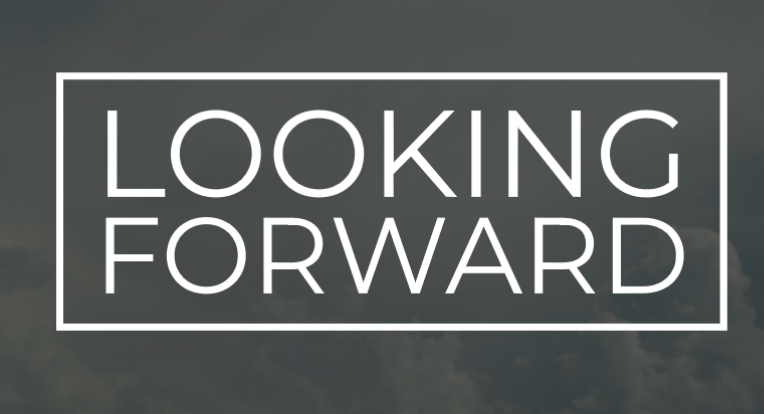 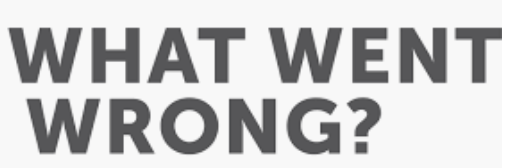 [Speaker Notes: Brief Teaching Note:

Some ideas that the students may generate….
One or more students did not do the work that they agreed to and the project was not completed.
One student had the “almost final” project on his/her computer for final editing, and the computer malfunctioned and the file was lost. 
It was discovered just before the deadline that one of the student’s plagiarized and the project could not be handed in. 

It should be noted that while students are responsible for meeting the deadline, they should go to their teacher before the deadline if they are experiencing serious problems.]
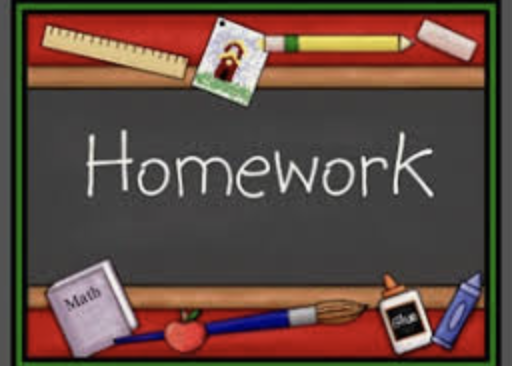 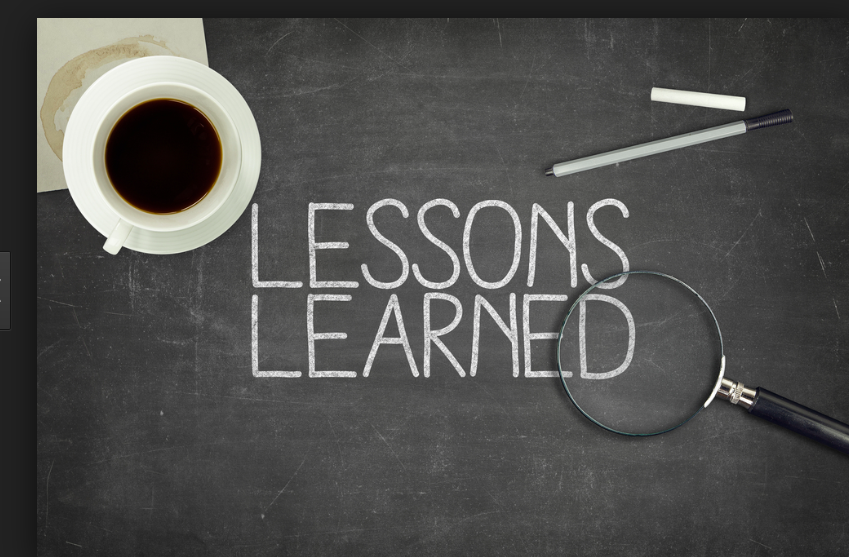 How has your thinking changed? 
Will you do anything differently as a result? 
Do you plan to make any changes in how you think of yourself? 
Do you plan to make any changes in how you relate to others? 
What new perspectives can you apply to your studies, work, relationships….?
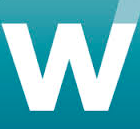 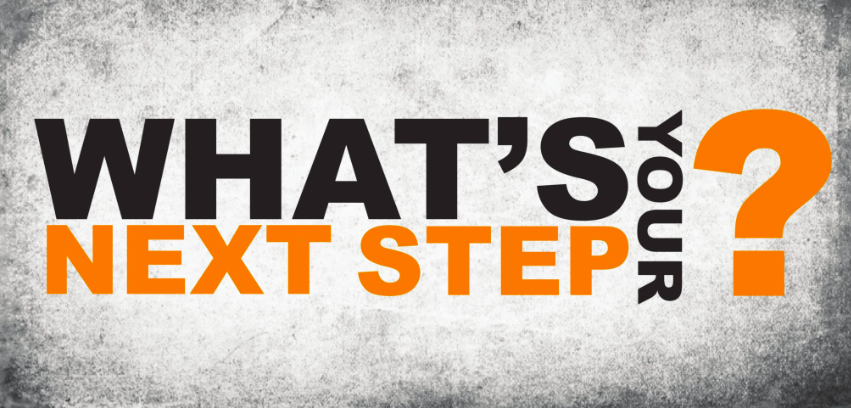